Matthew Maynard
Capstone Presentation
Doctoral Capstone Presentation
Telehealth in Western North Carolina-  
Ensuring equitable health outcomes
Matthew Maynard OT, ATP, CAPS
[Speaker Notes: Hello-  My name is Matt Maynard. I graduated from the Medical University of South Carolina in 2011. I am an employee at the Charles George VA medical center in Asheville North Carolina. I provide care for home and bed/bound Veterans in our Home-Based Primary Care program.  This care incudes case management, education, home modification, and helping Veterans and family members adopt technology that can promote better health outcomes.  I wanted to share a bit about my capstone project with you today.  As you may be able to deduce from the title, my focus has been on equitable delivery of telehealth services for Veterans in my region.]
Acknowledgment of invited attendees
[Speaker Notes: Before we get started, I wanted to acknowledge some of the main supports through this process.  Dr. Woodbury has been my faculty mentor, a skilled leader, and at times a compass through this process.  Dr. Breland has helped guide my capstone and put me back on track when I have needed it.  Dr. Porter is a co-worker, a psychologist, and at times has served to encourage my mental health as much or more than this capstone process.  Finally I wanted to mention my spouse and the wonderful woman who allowed me to have my books and computer on our dinner table for 2 solid years.  Thank you Hannah.]
Background
(Contreras et al., 2020)(Krugar & Casey, 2019)(MAHEC, 2020)
[Speaker Notes: So for a bit of background-

I decided to pursue this project after dealing with the rapid roleout of telehealth services in our hospital.  As COVID continued to rise, more people were served by, and more services were being offered remotely via telehealth.  As Covid spread, I was given the opportunity to go into peoples’ homes to help our team troubleshoot connectivity issues. Seeing that OTs focus so heavily on activity analysis, I can totally see why they sent the OTs to help with this.

I found that the Veterans served in Western North Carolina face some challenges. Rural areas with limited broadband internet coverage was a big factor.  I also found people with lower income, less education, and people with medical complexities such as low vision or dementia were having trouble connecting. This meant that many people did not have internet in their home and the ones that did faced major obstacles just connecting with their provider.  I felt that Hospital based providers and decision makers did not see the intersection of policy and reality at ground level.   A pursuit of occupational justice motivated me to make this project and bring awareness to this often-unseen issue.]
Gap statement
Telehealth is expanding at a rapid rate, but little has been done to educate providers on barriers that many people still face to connectivity.
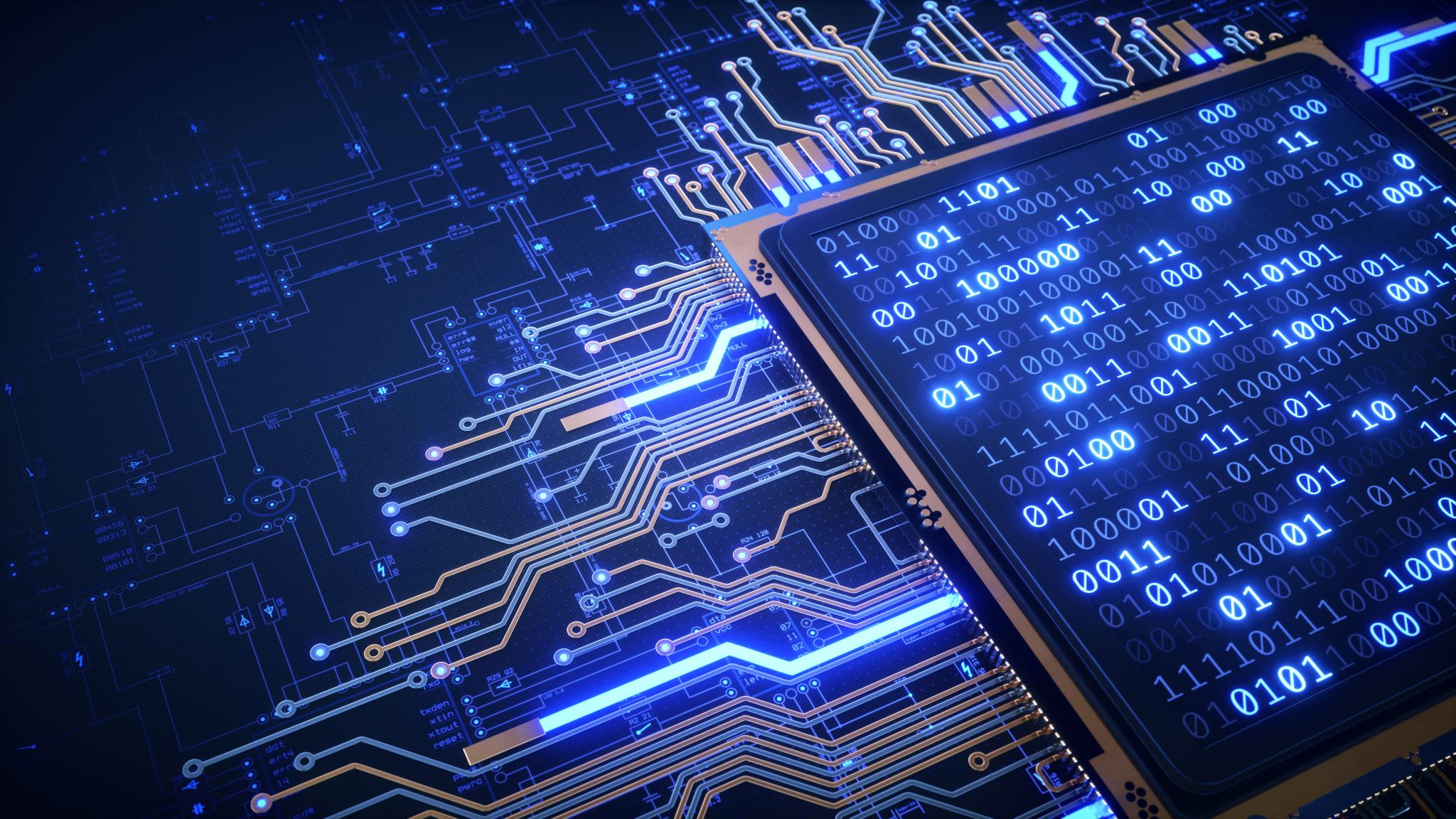 (Veterans Affairs, 2021)
[Speaker Notes: According to data collected by the VA, there was a 2,800% increase in virtual care provided to Veterans in rural areas in fiscal year 2021.  As healthcare delivery shifts farther into the digital landscape, I felt and saw a large disconnect in the populations we serve.  While providers were getting education on innovation and cutting edge programs, litte was being done to educate them on the difficulties people face in trying to connect.  Looking through peer reviewed publications and conducting multiple needs assessments, I found this gap and wanted to address it.]
Capstone question
Does a unit of instruction improve tele-provider awareness of end-user self-reported barriers and facilitators of tele-technology?
[Speaker Notes: So after identifying this gap, I sought to answer this question-

I wanted to know if a course would be helpful to highlight barriers to and facilitators of tele-technology aka telehealth.

I set out to see if this was truly a need and if so, would I be able to address it.]
Digital Health Equity Framework
Digital Determinants of Health
Social Context
Cultural Context
Resourcing and Quality of Care
Health Systems
Digital Health Equity
(Crawford & Serhal,2020)
[Speaker Notes: In a pursuit to answer this question, I used the Digital Health Equity Framework to guide my efforts.

It was developed at University of Toronto ,Department of Psychiatry in 2020.  This was done by Dr. Allison Crawford and Dr. Eva Serhal.  They saw early in the pandemic that the quality of care can be impacted by it’s mode of delivery.  In this case, they were focusing on digital delivery of mental healthcare.  I found this framework could be applied more broadly to other realms of healthcare that were also delivered digitally.

This framework guided my process for preparation and was central to my unit of instruction.  I started at the beginning by looking at Veterans in cultural context and healthcare systems in place.  Specifically, I looked at some of the cultures, populations, and geography in our area.  I also looked at the digital health resources in their current and proposed form.

I then looked at the social context and healthcare resources that can drive health outcomes. This encapsulated a lot of the social and economic health determinants, health beliefs, attitudes, health care measures, and community outreach.  In researching this project, I found that missed opportunities in these sections can result in poorer health outcomes and do result in unequal distribution of resources.  

These factors go on to shape the digital determinants of health that our Veterans feel as they seek receive care.  They also shaped the digital health equity, or the just and fair delivery of these telehealth interventions.

To maximize healthcare delivery AND minimize COVID-19 exposure risk, each of these factors need to be considered during digital healthcare delivery, or in this case, synchronous provider-patient telehealth sessions.

Note for the purposes of this presentation, the verbiage on this framework is abbreviated.  If anyone here delivers telehealth sessions, I would recommend you look this up.  While not an traditional OT framework, this is a useful tool.]
Methods
[Speaker Notes: This project started with a literature review.  I looked in journal databases online at MUSC library as well as VA resources to collect information.

I then started conducting needs assessments while continuing to research new topics.  This was an ongoing project that took many forms.  Sit down discussions with Veterans who could and could not connect….. Interviews with researchers all over the United states,…. Sitting in on non profit board meetings where high speed broadband internet is a major focus…casual coffee and conversations with people in the community who have been impacted in many ways by connectivity or lack thereof…

I then formed a unit of instruction with the information I collected.  

As a side note, This was a quality improvement project.  This was designate as such using the MUSC quality improvement self certification tool. 

The aim of this project was to immediately improve provider understanding and the quality of services we offer.]
Telehealth in Western NCEnsuring Equitable Health Outcomes
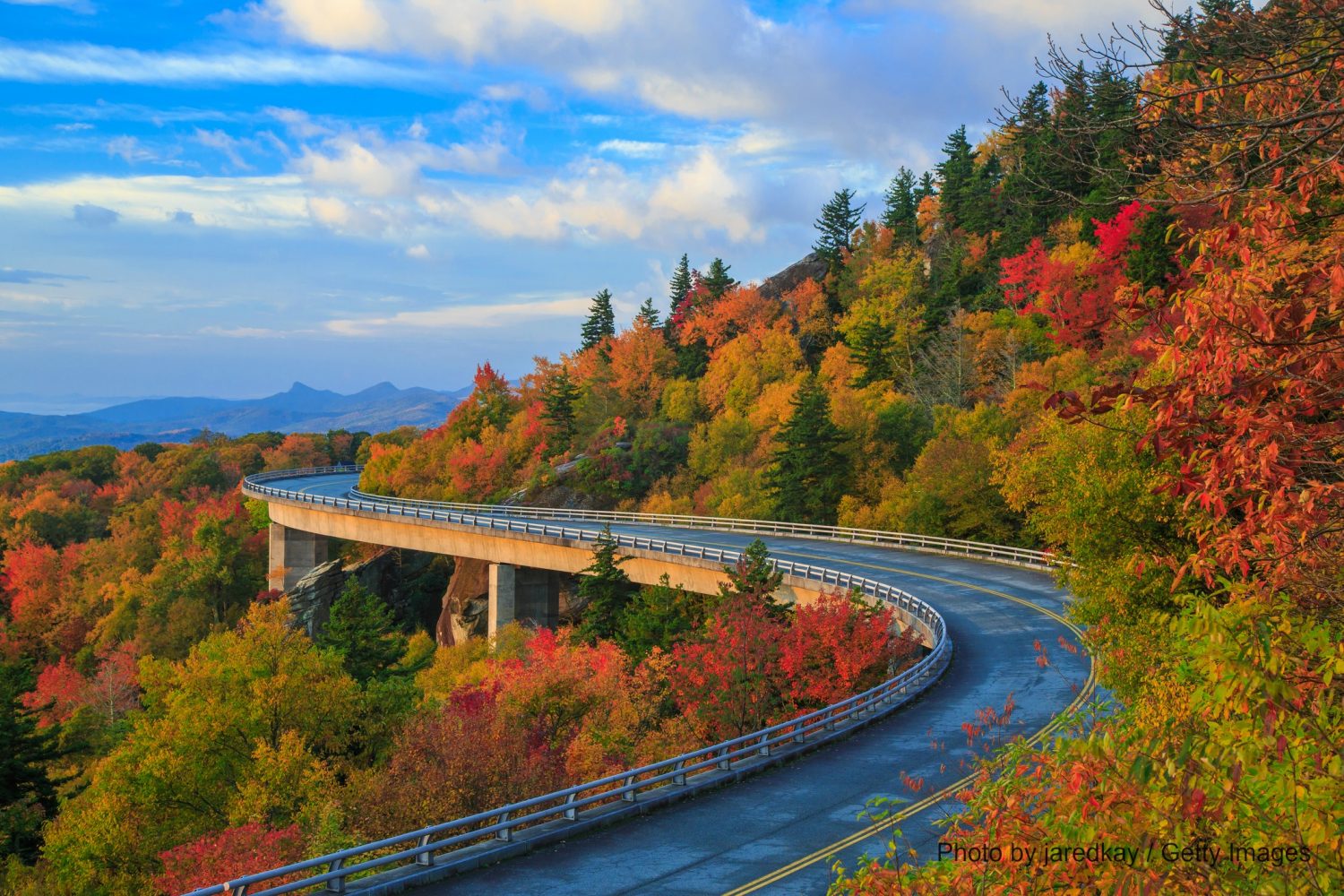 [Speaker Notes: The unit of instruction I composed was approximately one hour in length and varied a bit based upon amount of interaction with participants.  It was composed in powerpoint

Initially I was going to do an in person version of this course and an online one, but the in person sessions were cancelled due to covid.  That was ironic as covid was a main driving factor behind this project.

The unit was constructed to ensure people with a wide variety of leaning preferences were included. This interactive course included polling, opportunities for feedback, questions, and real life examples from participants.  I utilized audio, text, video, and graphics to present content.  I also sent a package of materials and links for participants to review in their own time afterwards.]
Objectives
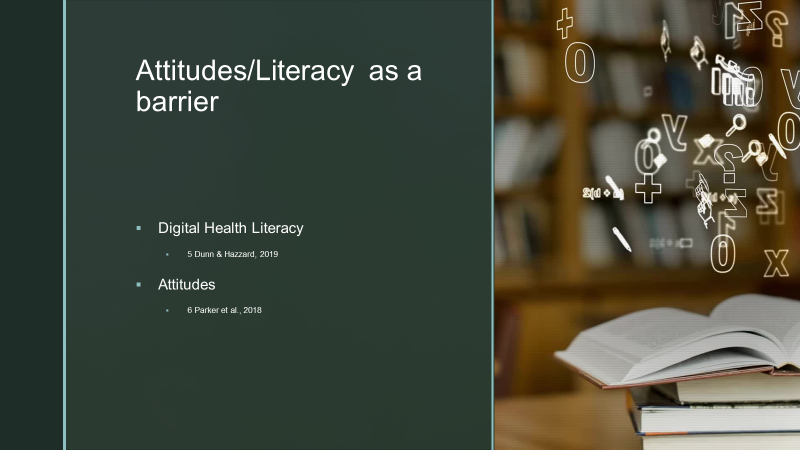 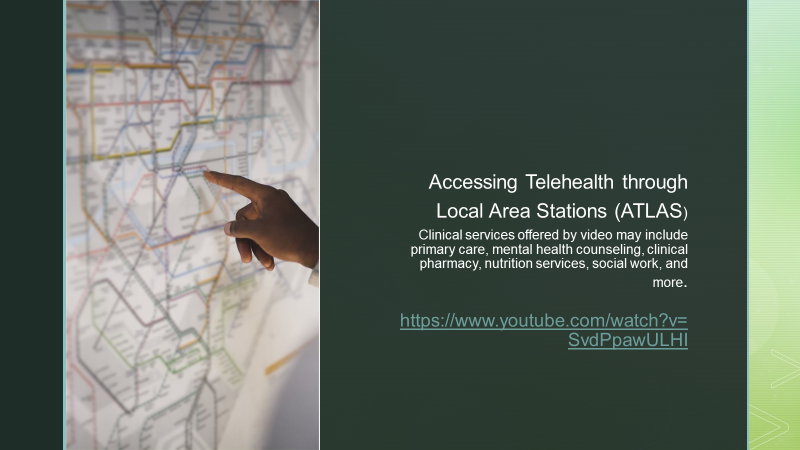 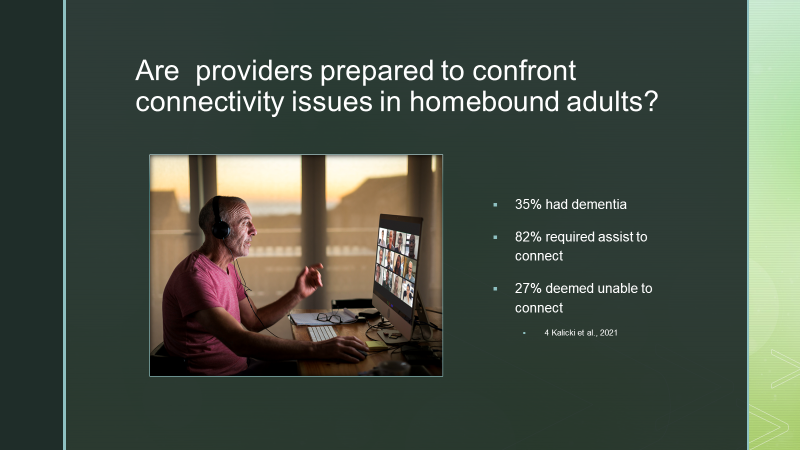 [Speaker Notes: This course covered a wide variety of materials, but there were three main objectives

The first goal was to help providers understand barriers to connectivity.  

It was a look at internal, or patient specific barriers such as digital health literacy, cognition, sensory deficits, and attitudes toward technology.  It also explored external barriers such as infrastructure (which now includes high speed broadband internet availability), poverty, geography, culture, and community 

The second section focused on facilitators to connectivity.  Subtopics on this included learning resources for providers and for Veterans, electronic and data solutions such as iPad loaner programs, apps, stations where Veterans without computers can connect in their own community, and other resources on the horizon.

And the third section was a putting these barriers and facilitators into context using digital health equity framework.  The reason I included this was because I am aware that not everyone is “where” I am with healthcare delivery.  That “where” could be geographically, types of caseload they have, or based on their role in the healthcare delivery process.  I viewed our own community and examples through this framework.  This way, people could see how each factor impacted outcomes and would hopefully be able to reflect on their own unique healthcare environment.]
Data sources, collection, and analysis
(Harris et al., 2019) (Sullivan & Artino, 2013) (Jager et al., 2017)
[Speaker Notes: For this project 

The Data source was healthcare providers and graduate students who chose to participate in this pilot unit of instruction.

Data collection was done in Redcap 

Data analysis was conducted in Excel

Demographic information was collected.  This included things like years of employment at the VA, amount of time spent using computers at work, percentage of visits conducted virtually, and the type of learning environment they were in when taking the course.

Prior to the course and  just after the course attendees rated themselves on a 3 statement self assessment.  This gauged their perceived knowledge of barriers our Veterans face to connectivity, facilitators available that can increase connectivity, and ability to screen for ideal candidates.    This was done with a 5 point Likert scale.

Course feedback was sought as well.  Attendees used a Likert scale to rate their level of agreement with statements about how appropriate the scope of leaning was, how satisfied they were with taking time for the course, if they would recommend the course to others, and other similar items.  In addition to rating, attendees were encouraged to give free text feedback to expand on why they answered they way they did.

On the Likert scale as a collecton method- A strength was It made it easy to categorize responses for analysis.  It also made data collection and processing a bit easier.  A downside is that if not designed properly, it can result in non-normal data distributions. 

Another factor to consider was my sampling method.  I used convenience sampling.  While this made it easy to recruit, my sample may not accurately represent the larger healthcare community.  

With this said, lets explore some of the information collected-]
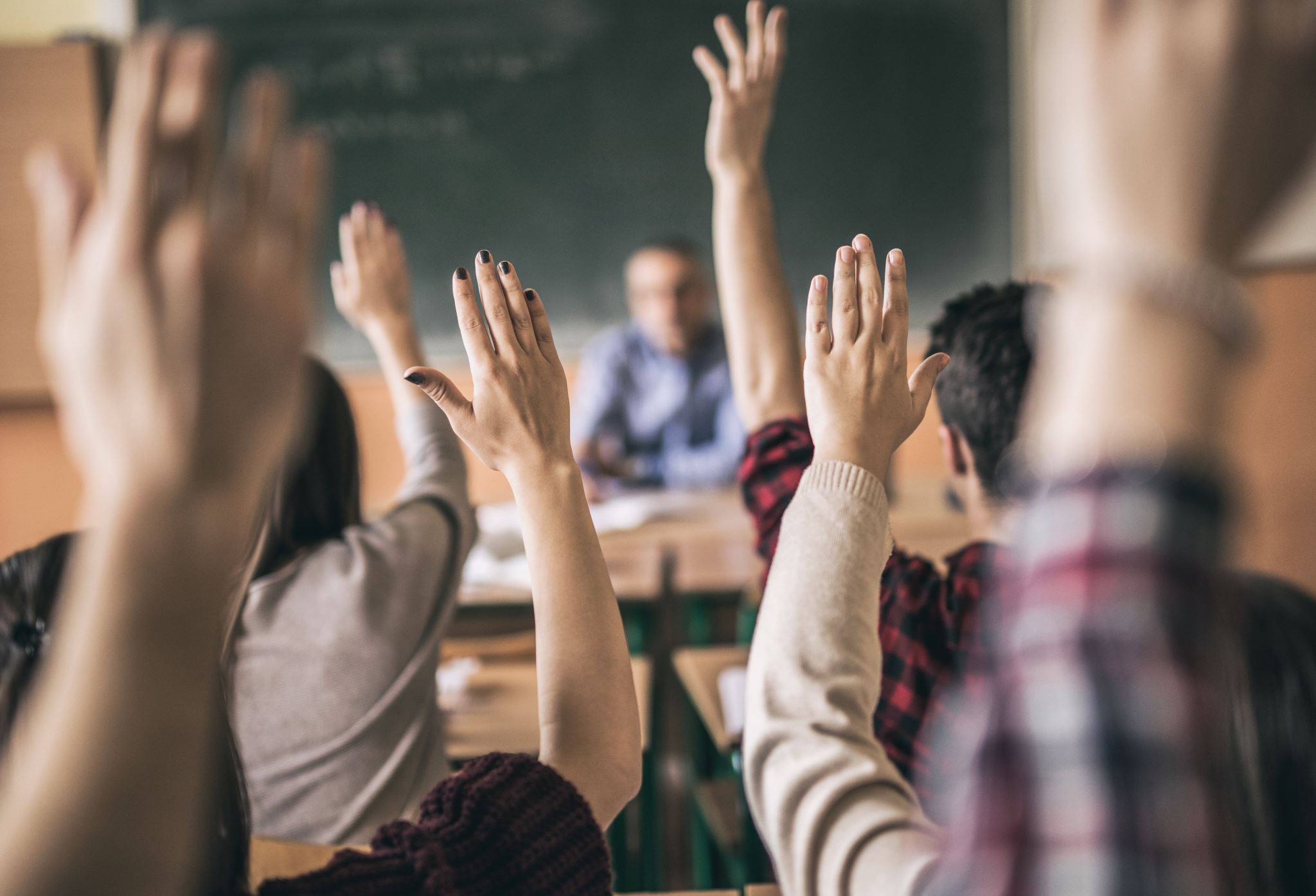 Participants
[Speaker Notes: In total, 34 participants volunteered for and gave feedback in REDCap on the course.  Outside of this number, there were also stakeholders who gave feedback and guidance for future directions for this project after attending.

My target audience were students and providers who participate (or plan to participate) in provider-patient telehealth sessions as part of the job.

This included MUSC College of health professions students and students participating in field placements at the VA

It also included a variety of healthcare providers including 

Occupational Therapy, physical therapy, physical therapy assistant, recreational therapy, and speech language pathology

Social workers from various programs, pharmacists, psychologists, Nurse practitioners, and registered nurses.

It took place over 5 sessions with participants joining remotely from North Carolina, South Carolina, California, and Massachusetts]
Screentime & telehealth utilization
[Speaker Notes: I collected some information from these participants that would be helpful if we wanted to put this into context.  The amount of screen time participants had during work hours was a bit unexpected.  More than half of the participants spent most of their workday in front of a computer, tablet, or smart phone.  The implications of this are beyond the scope of this project, but it truly made me a bit curious.  I wonder how much this is r/t our current COVID realities, how many people could not step out of clinic to join remotely, or if other factors were involved

I also asked participants about how many of there visits took place virtually. Despite the increase in telehealth utlilization and amount of screen time, the majority of participants conducted less than 25% of their visits virtually.  This number was a bit lower than I expected.  One possible reason for this was that people who are already doing the majority of their visits virtually may have seen little value in a course such as this.  Another may have been because of the inclusion of students and interns not currently practicing.]
Age & Time at VA
[Speaker Notes: The age range of participants was spread out fairly well with majority being middle aged.  With the different generations of participants, I am sure each had their own sets of obstacles in connectivity.  Some came from a more digital era and may have lacked insight into the difficulties people have in connecting.  Others may have lacked awareness of tools to help connect or personal mastery of the technology itself. 

The last bit of information I gathered was the amount of years employed at the VA.  I decided the wording on this early on and did not consider the possibility of students or non-VA employees participating.  Even so, I felt good about the distribution among participants.  I felt honored that so many seasoned employees saw value in this project and I hope that it enriched the way they practice.]
Self assessment
[Speaker Notes: Now that we have identified the people who gave feedback, I wanted to hone in on my capstone question once again-

Does a unit of instruction improve tele-provider awareness of end-user self-reported barriers and facilitators of tele-technology?......said another way, will this help providers better connect with Veterans on telehealth.

To do this I wanted focus on self confidence.  More specifically, confidence in ability to identify barriers Veterans face and facilitators Veterans can tap into.  I also wanted to know if providers could step back and look at the situation as a whole and be confident in their ability to screen for appropriate candidates for telehealth.

I asked participants to rate themselves on each of these three areas right before, and again right after the unit of instruction.  This was on a 5 point Likert scale with one representing disagree and five representing agree.  I compared these self assessments to see if there was any improvement.]
Self Assessment
[Speaker Notes: “I feel confident in my ability to identify barriers to tele-health connectivity.” was the first statement. The mean starting out was somewhere between “neutral” and somewhat agree”.  The post course self assessment increased 36% to somewhere between “somewhat agree” and “agree”.  

Of note, I had more than one person approach me after to ask if they could change their pre-course self assessment.  When asked, the response was  basically “I thought I knew more than I did going into this”.  That made me wonder how many providers are doing an accurate self assessment about knowledge on  barriers to telehealth connectivity.

On to the second statement-“I feel confident in my ability to identify possible facilitators to tele-health connectivity.” Starting out, providers did express a low level of confidence in this area and showed a 66% increase in confidence to between “somewhat agree” and “agree”with regard to this statement.  This improvement in confidence was almost twice as much as was expressed when reporting awareness of barriers.

Facilitators of connectivity did generate a larger discussion among my coworkers.  Despite the reality many of the resources I reviewed were VA based, many of providers did state that they were unaware of the programs.  I was sure to share all of my resources after the course so they could be explored further and hopefully be able to integrate into practice.

On to the third statement “I feel confident in my ability to screen patients to ensure they are appropriate for tele-health interventions.”.  This also shows a marked improvement in provider confidence of 35%.  I asked this because I wanted to know if people would be able to apply all the information into practice.]
Discussion
Did providers gain confidence?

My takeaways?
(Kalicki et al., 2021)
[Speaker Notes: Back to my capstone question-

Would this course or courses like it be beneficial?  

Based on the outcomes of the pre/post course self assessment, I am now confident that this is beneficial.

All thee measures in the pre-post course self assessment demonstrated an increase in provider confidence. I anticipated this based on literature review, the knowledge gap I found, and needs assessments conducted. Understanding why people have trouble connecting, understanding resources to support them in connectivity, and integrating these tools into practice to ensure appropriate candidates is helpful.

What I did not anticipate was how low the levels of confidence would be from providers when they could answer honestly and anonymously. I will admit, I took this project on as I thought I was alone in my low level of confidence with regard to telehealth utilization.  I am glad so many participants found this helpful and I hope it translates into the care they provide.  I do wonder if the low levels of confidence are unique to the participants of this pilot, or if they are more universal.  To find this out I will need to interact with more participants and gather more information.

This outcome was promising,  but I still wanted to understand a bit more about why it was effective.  For this I also posed some statements, asked participants to rate how much they agreed with each of them, and why.]
Satisfaction and “would recommend”
[Speaker Notes: The majority of the people who took this course did indicate they were satisfied with this activity. 

I also asked participants to give feedback via free text on this.  Unfortunately, the one participant who indicated they were not satisfied did not indicate why, but I still appreciated the honesty.  

I got positive feedback related to satisfaction with the learning activity.  People cited the real life examples and local statistics as helpful aspects.  

People  also gave constructive feedback including changing the layout and additional content that would be helpful for future versions.

I then asked participants if they would recommend this course to others.  All who took it would recommend it to other groups.  This was an important item for next steps in this project and helped identify groups I had not previously considered.  As I mentioned on the previous slide, I am curious to see if the confidence levels are the same for providers in other programs.  Given the suggested groups in the previous slide, I may be able to get more information on this.

Some of the potential future audiences for this material-

VA employees including whole health, all home based primary care, move program, health equity team, all social workers, new hires who would utilize telehealth, and the actual telehealth department at our hospital. 

National and VISN leadership was another group. Numerous people cited the need for telehealth decision makers to understand some of these realties.  Many felt policies handed down may not translate as intended at the level of service delivery.

In addition, non VA audiences were recommended- Community members including Veterans, Veteran caregiver support groups, and community leaders were cited as groups who could benefit.]
Training environment and applicability
[Speaker Notes: I then went on to ask about the learning environment.  This was an item I did not think out so well.  I did not clarify whether I was referring to the physical environment where people took it or the virtual learning environment.  Regardless, nobody who took this disagreed with the statement that the learning environment was effective….Of note, the majority of people who participated were telework eligible.  I say that because there was a decent split between those who took it from a work office and a home office.  This could indicate giving people the opportunity to choose their learning environment was helpful.

The final feedback section related to applicability of subject matter to their job performance.  Most people did indicate they would be able to apply information learned during the session to their work.

The following were given as examples of new information participants said they could apply-

Community Resources like ATLAS or accessing telehealth through local area stations

Digital resources like the FCC “mapping broadband health tool”

Understanding the barriers Veterans that can and cannot be overcome

Also many respondants mentioned compassion, patience, understanding, and tenacity as important personality traits to remember when trying to help someone connect who is having trouble.]
Summary
[Speaker Notes: All in all I feel like this was a successful project.  All areas I measured showed improvement.  In retrospect I could have done things differently, but that is part of this process and I need to remind myself this is just one step in my journey.

For dissemination-
I plan to disseminate my findings to hospital leadership, our telehealth team, our health equity team, and possibly to regional audiences. 

So what is the impact of this project-

With increased awareness of these factors comes higher productivity for providers.

This also means better connectivity for Veterans.

Together these mean that Veterans have a better chance at getting the most optimal health outcome if they are trying to connect digitally.  This also means fewer missed healthcare interventions.]
Next steps
[Speaker Notes: The next steps for this project are developing on multiple levels-

Locally-

-Feedback will be incorporated into the unit of instruction to incorporate changes recommended by attendees.  This could then be conducted for departments upon request for live sessions or pre-recorded for people to watch on their own time.
-I will be reaching out to the education department to see about getting this certified for continuing education units.  This way any VA provider who is a telehealth stakeholder can take this and earn credits toward their professional license renewal.
-The health equity task force at our hospital has shown interest in the topic of telehealth connectivity.  My role on this team would be to suggest day to day activities to address awareness of health inequity, leadership to promote just distribution of services, ensure cultural competency, and to ensure programs are in place for vulnerable populations.

I will also be taking steps nationally-

-The Geriatric Research Education Clinical Center at the Beford VA has shown interest in this project.  There is ongoing discussion on how we can expand the reach of telehealth into rural areas.  This is a project funded by the office of rural health.  I will be working with researchers in fiscal year 2023 to help design and conduct interviews of caregivers involved in helping Veterans connect for telehealth.  This will then be used to make education modules for OTs conducting telehealth.
Each of these opportunities for collaboration would result in higher levels of occupational justice for Veterans in the digital healthcare landscape.   Since the VA is an innovator in healthcare delivery models, this also gives opportunity for implementation of practice in other populations.]
Closing
Thank you, Dr. Woodbury, Dr. Breland, and MUSC faculty
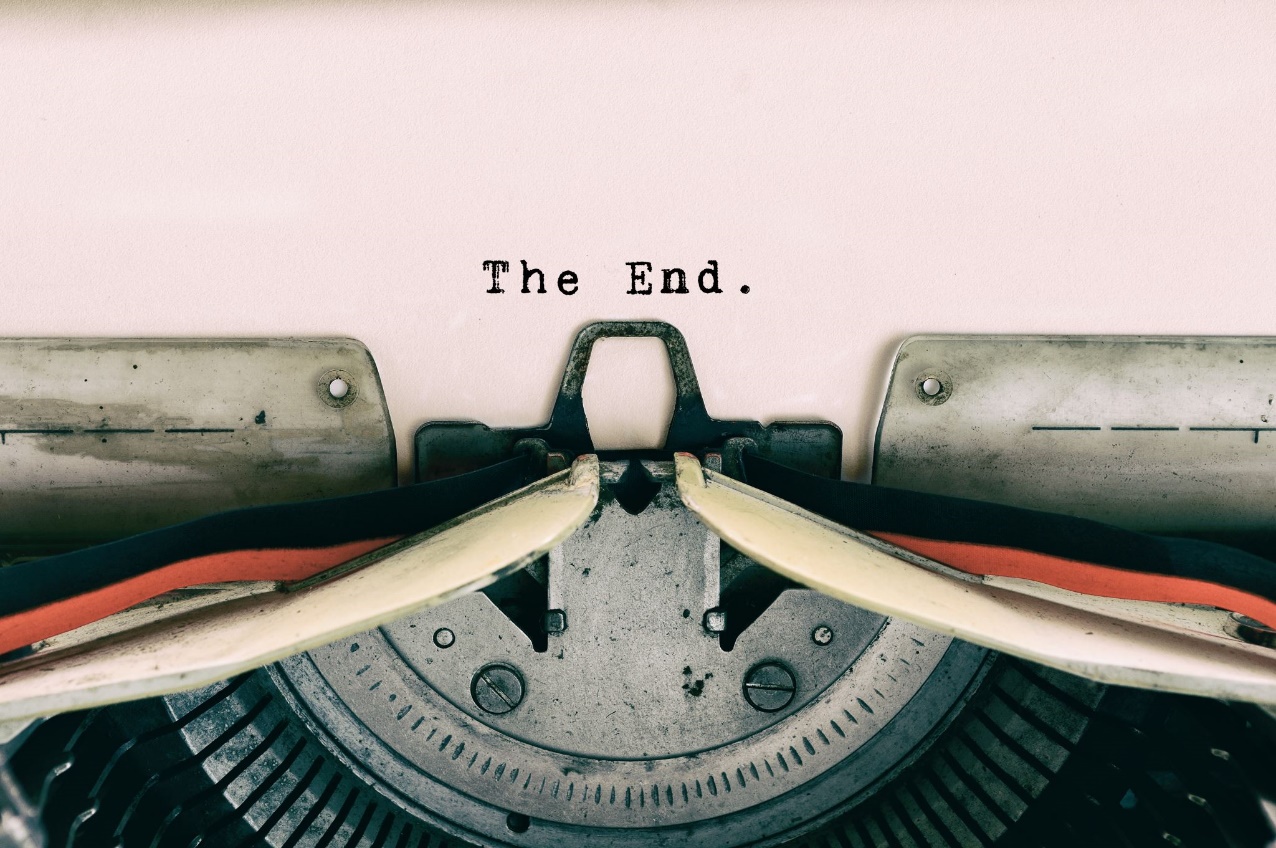 [Speaker Notes: This concludes my doctoral capstone project presentation. I  welcome your questions and any feedback.]
References
Contreras, C. M., Metzger, G. A., Beane, J. D., Dedhia, P. H., Ejaz, A., & Pawlik, T. M. (2020). Telemedicine: Patient-provider clinical engagement during the COVID-19 pandemic and beyond. Springer Science and Business Media LLC. https://doi.org/10.1007/s11605-020-04623-5
Crawford, A., & Serhal, E. (2020). Digital health equity and COVID-19: The innovation curve cannot reinforce the social gradient of health. Journal of Medical Internet Research, 22(6) https://doi.org/10.2196/19361
Jager, J., Putnick, D. L., & Bornstein, M. H. (2017). II. MORE THAN JUST CONVENIENT: THE SCIENTIFIC MERITS OF HOMOGENEOUS CONVENIENCE SAMPLES. Monographs of the Society for Research in Child Development, 82(2), 13–30. United States: Wiley Subscription Services, Inc.
Kalicki, A. V., Moody, K. A., Franzosa, E., Gliatto, P. M., & Ornstein, K. A. (2021). Barriers to telehealth access among homebound older adults. Journal of the American Geriatrics Society (JAGS). https://doi.org/10.1111/jgs.17163
Kruger, L. G., & Casey, A. R. (2019). Broadband loan and grant programs in the USDA's rural utilities service. Congressional Research Service (CRS) Reports and Issue Briefs.
Rural Health Disparities in Western North Carolina. (n.d.)  Retrieved on June 4, 2021 from https://mahec.net/innovation-and-research/research/rural-health-initiative/wnc-health-disparities
Sullivan, G. M., & Artino, J. (2013). Analyzing and interpreting data from likert-type scales. Journal of graduate medical education, 5(4), 541–542. United States: The Accreditation Council for Graduate Medical Education.
Veterans Affairs. (2021). Timeliness. https://www.accesstocare.va.gov/Healthcare/Timeliness